УРОК
ЛИТЕРАТУРНОГО ЧТЕНИЯ
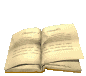 ПОСЛОВИЦЫ
Трус собственной тени боится.
Всякому мила своя сторона.
Жизнь дана на добрые дела.
Ученье лучше богатства.
За добро – добром платят.
15.10.2012
2
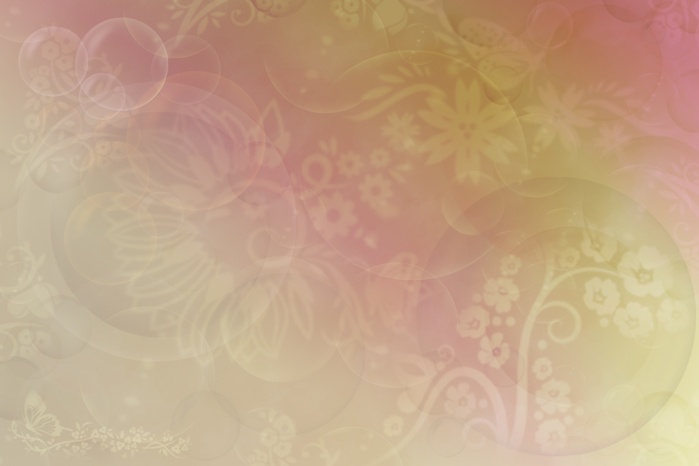 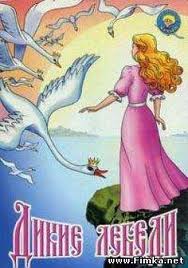 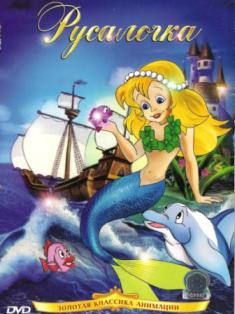 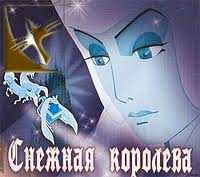 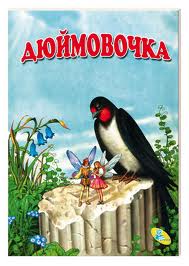 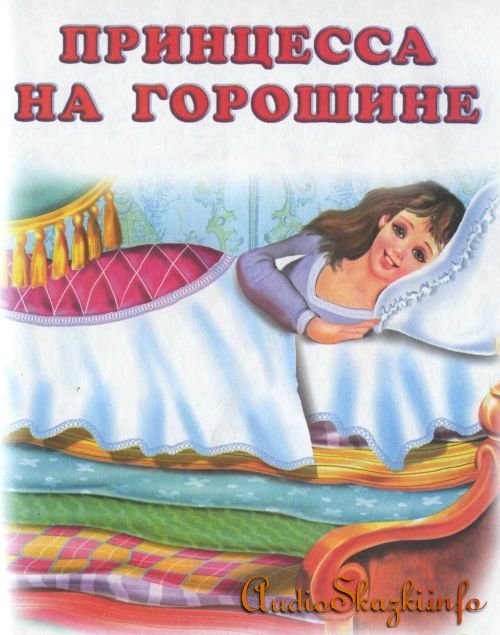 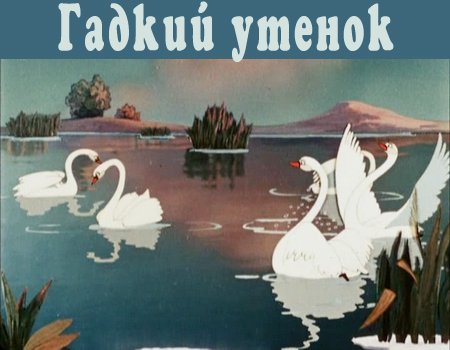 15.10.2012
3
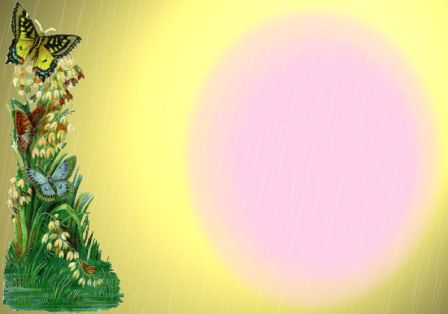 Дом зелёный тесноват:
         Узкий, длинный,  гладкий. 
         В доме рядышком сидят
         Круглые ребятки.
         Осенью пришла беда – 
         Треснул домик гладкий,
         Поскакали кто куда
         Круглые ребятки.
15.10.2012
4
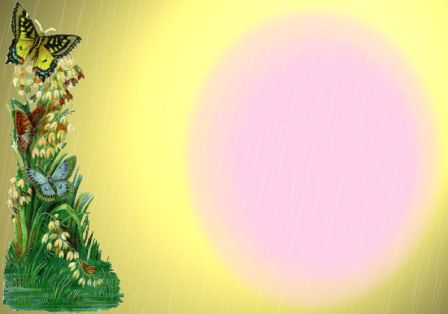 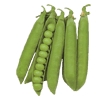 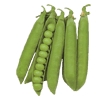 ГОРОХ
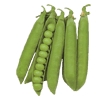 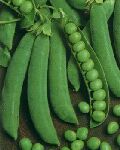 15.10.2012
5
Ханс Кристиан                           АНДЕРСЕН                     
(1805 – 1875)
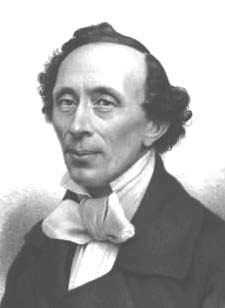 15.10.2012
6
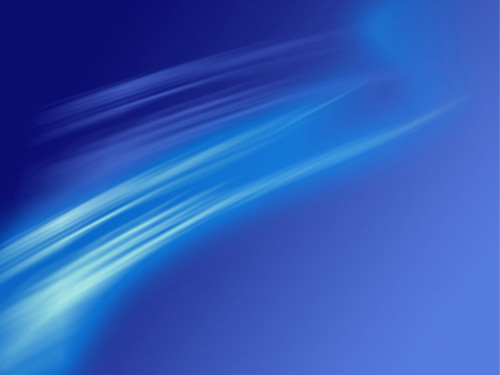 Х.К.Андерсен
Пятеро 
из одного стручка
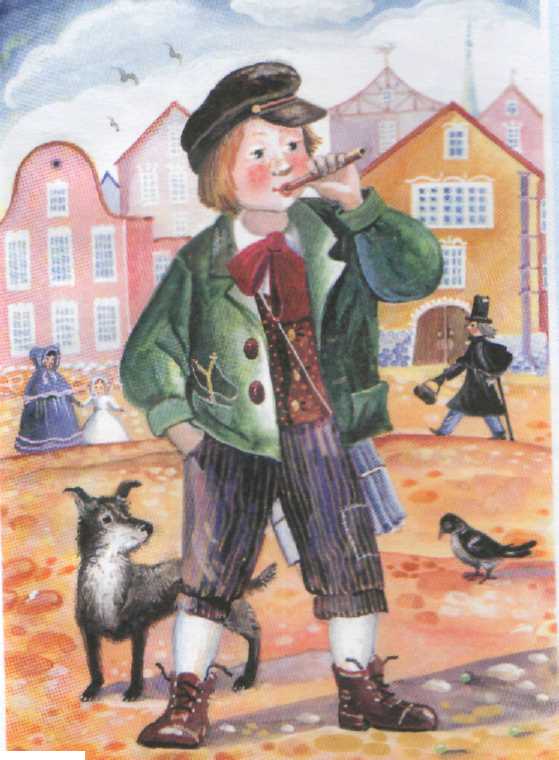 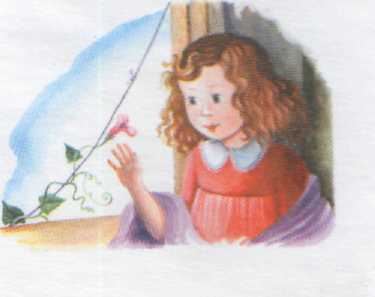 СЛОВАРНАЯ РАБОТА
Тщедушная – хилая, слабая, обычно худая или болезненная.


Затхлая вода – дурно пахнущая от гниения.
15.10.2012
8
Словарная работа
Кровельный жёлоб


 

                                                     Голубиный зоб
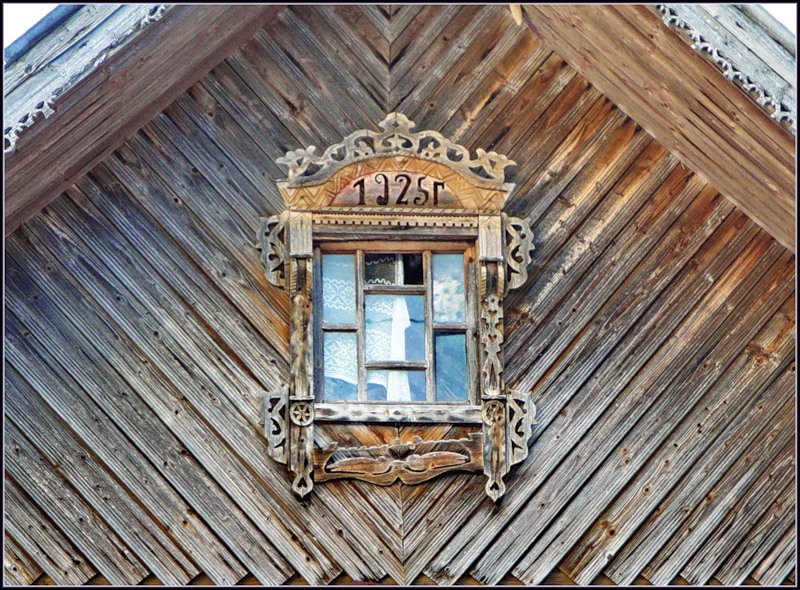 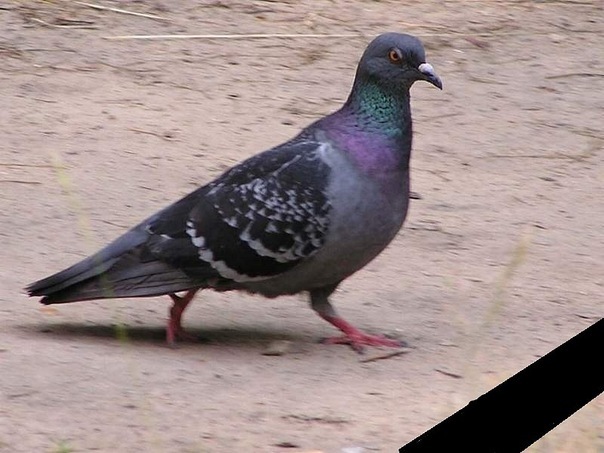 15.10.2012
9
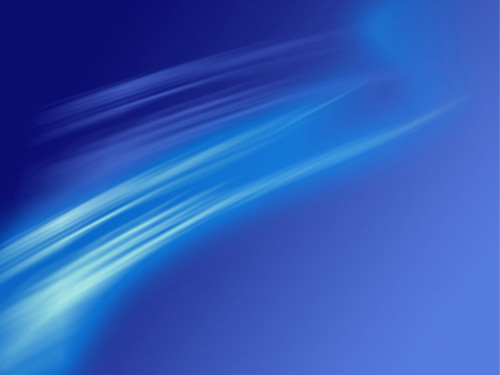 Х.К.Андерсен
Пятеро 
из одного стручка
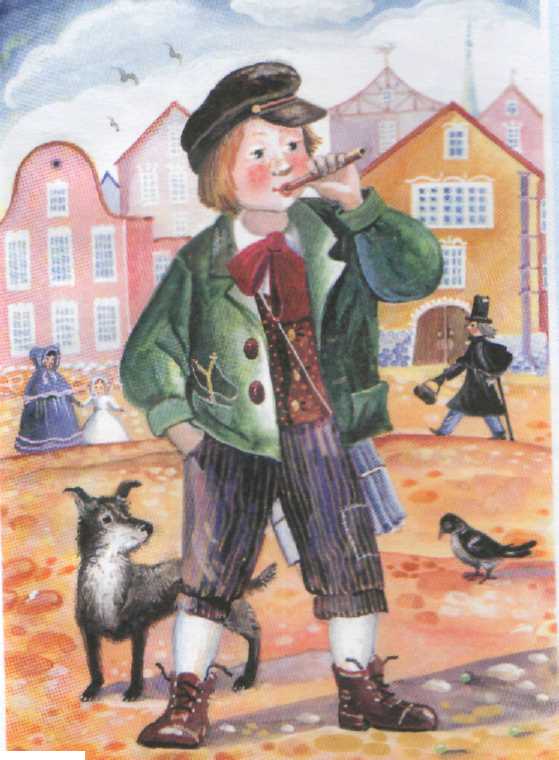 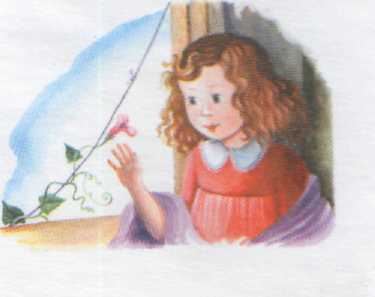 ПОСЛОВИЦЫ
Трус собственной тени боится.
Всякому мила своя сторона.
Жизнь дана на добрые дела.
Ученье лучше богатства.
За добро – добром платят.
15.10.2012
11
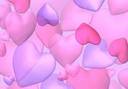 ЖИЗНЬ ДАНА НА ДОБРЫЕ ДЕЛА
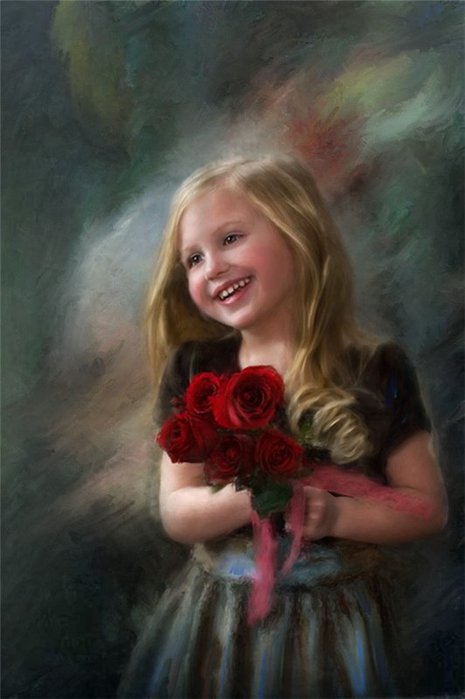 15.10.2012
12